„ბულინგი“
სსიპ- ახალციხის მუნიციპალიტეტის
                                                     სოფელ აწყურის საჯარო სკოლის 
                                                             XI კლასის მოსწავლე
                                                             გაჩეჩილაძე სალომე
                                                                     11/27/2020
რა არის ბულინგი?
„ბულინგი“- ეს არის ხანგრძლივი ფიზიკური და ფსიქიკური ძალადობა, ერთი ინდივიდის ან ჯგუფის მხრიდან, მეორე ინდივიდზე.
ბულინგი შეიძლება იყოს შემდეგნაირი:
კიბერბულინგი:
კიბერბულინგი - ციფრული ტექნოლოგიების გამოყენებით, ფარული ან აშკარა დაშინების მიზნით განხორციელებული ქმედებაა."კიბერბულინგში" მოიაზრება:სოციალურ ქსელებში შეურაცხმყოფელი ფოტოების ან ვიდეოს განთავსება, უხამსი ჭორების გავრცელება, მავნე მოკლეტექსტური შეტყობინებების გაგზავნა, სხვათა სახელით გვერდებისა და სოციალურ ქსელებში ანგარიშების შექმნა.
ფიზიკური ბულინგი
ფიზიკური ბულინგი - ბულინგის ყველაზე ძალადობრივი ფორმა, რომელიც გულისხმობს ფიზიკური ზიანის მიყენებას ან მის მცდელობას. მისი ფორმებია: დარტყმა, ხელის ან წიხლის კვრა, სხეულის სხვადასხვა სახის დაზიანება, პირადი ნივთების განზრახ დაზიანება და ა.შ.;
ფსიქოლოგიური ბულინგი
ემოციური ძალადობა გულისხმობს ბავშვთან მუდმივად ისეთი ურთიერთობის ფორმების გამოყენებას, რომელიც იწვევს ემოციურ ტკივილს. ასეთი ურთიერთობის ფორმებში შეიძლება შედიოდეს: დაცინვა და დამცინავი სახელებით მიმართვა
სიტყვიერი შეურაცხოფა, მუდმივად გაკრიტიკება- ბავშვის მუდმივი დამცირება, დაცინვა, კრიტიკა, შერცხვენა (განსაკუთრებით სხვების თანდასწრებით) და ყვირილი და ა.შ
როგორ ვებრძოლოთ ბულინგს?
არსებობს ანტიბულინგური ქცევის სამი ალგორითმი:
1.            როცა ხედავ გამოვლინებას, ეუბნები, რომ გაჩერდეს.
2.            მეორე ნაბიჯია, როცა ემიჯნები, არ ჰყვები, გვერდზე გადიხარ. ბულინგის გამტარებელი ამ დროს განიარაღებული რჩება.
3.           თუ ეს არ ჭრის, ატყობინებ შენს საიმედო, უფროს ადამიანს.
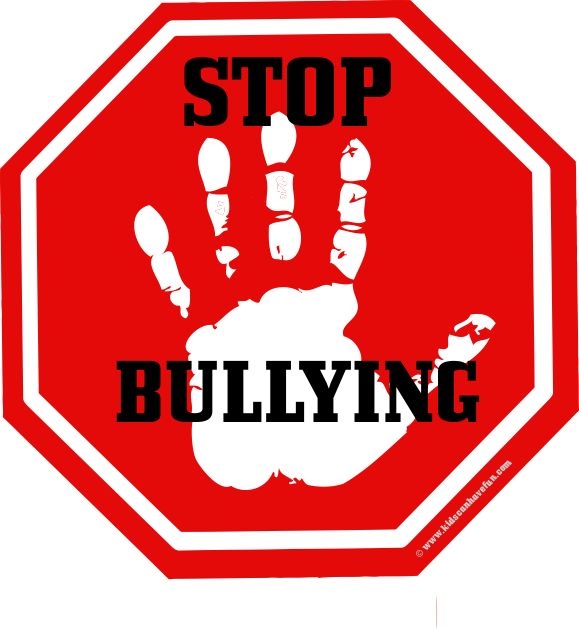 წიგნი ბულინგზე-ილაპარაკე
ილაპარაკე - 15 წლის მცხოვრებაში ნამდვილი საშინელება დაიწყო. შეშინებული და სრულიად გარიყული გოგონა გადაწყვეტს, არ ილაპარაკოს და უთქმელად მოითმინოს გარშემომყოფებისგან ელინდა სორდინომ საზაფხულო წვეულებაზე პოლიცია გამოიძახა. სასწავლო წლის პირველივე დღეს კი ხვდება, რომ მის დამცირება, შეურაცხყოფა, ბულინგი... წიგნი მკითხველში მძაფრ ემოციებს იწვევს, რადგან თინეიჯერი გოგონას განცდები და შეგრძნებები ძალიან რეალისტურადაა გადმოცემული. ეს ალბათ იმის დამსახურებაა, რომ ავტორმა, ლორი ჰოლც ენედერსონმა მასში საკუთარი ისტორია გააცოცხლა. რომანის მიხედვით 2004 წელს ფილმიც გადაიღეს, რომელშიც მთავარ როლს კრისტენ სტიუარტი თამაშობს.
მე ვირჩევ ჩარევას, ჩაერიე შენც ერთად ვებრძოლოთ ბულინგს  მოვახდონოთ                                 ბულინგის პრევენცია!
იყავი მეგობარი შეამცირე       ბულინგი ეს შენ შეგიძლია!
ერთად ვუთხრათ არა ბულინგს!
მადლობა ყურდღებისთვის!
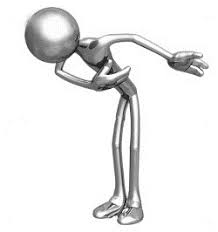